BỘ GIÁO DỤC – ĐÀO TẠO
 TRƯỜNG ĐẠI HỌC DUY TÂN 
 KHOA Y
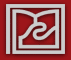 CHĂM SÓC BỆNH NHÂN NGỘ ĐỘC CẤP
GVHD:      NGUYỄN PHÚC HỌC
NHÓM 4: TRẦN THỊ THANH HOA
                           NGUYỄN THỊ THU HƯƠNG
                      NGUYỄN THỊ BÍCH LIÊN
                        NGUYỄN THỊ THÙY LINH
            NGUYỄN THỊ LINH
                     LỚP:         NUR 313 SA
1
BỘ GIÁO DỤC – ĐÀO TẠO
 TRƯỜNG ĐẠI HỌC DUY TÂN 
 KHOA Y
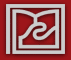 VÌ SỨC KHỎE CỘNG ĐỒNG, PHÁT TRIỂN KINH TẾ XÃ HỘI
“SẢN XUẤT, KINH DOANH, TIÊU DÙNG THỰC PHẨM AN TOÀN”
2
BỘ GIÁO DỤC – ĐÀO TẠO
 TRƯỜNG ĐẠI HỌC DUY TÂN 
 KHOA Y
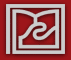 I. ĐẠI CƯƠNG
1. Khái niệm:
Ngộ độc – trạng thái rối loạn hoạt động sinh lý bình thường do các chất độc gây ra.
2. Phân loại ngộ độc:
-   Ngộ độc cấp tính.
-   Ngộ độc bán cấp.
-   Ngộ độc mạn tính.
3. Đường xâm nhập:
-   Đường tiêu hoá.
-   Đường hô hấp.
-   Da và niêm mạc.
BỘ GIÁO DỤC – ĐÀO TẠO
 TRƯỜNG ĐẠI HỌC DUY TÂN 
 KHOA Y
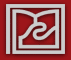 II. NGUYÊN NHÂN
4
BỘ GIÁO DỤC – ĐÀO TẠO
 TRƯỜNG ĐẠI HỌC DUY TÂN 
 KHOA Y
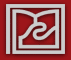 III. TRIỆU CHỨNG
b. Triệu chứng thực thể
•   Rối loạn tiêu hóa.
•   Triệu chứng của nhiễm khuẩn.
•   Triệu chứng của mất nước.
•  Các dấu hiệu khác.
    Tê bì đầu chi, quanh miệng.
    Yếu cơ, nhìn mờ, nhìn đôi, khó nuốt, khó thở
a. Triệu chứng cơ năng
•   Đột ngột hôn mê, co giật đau bụng, nôn mửa, ỉa chảy cấp. 
•  Có thể suy hô hấp, suy tuần hoàn, suy thận, suy gan cấp, rối loạn thân nhiệt,đái ít, vô niệu….
5
BỘ GIÁO DỤC – ĐÀO TẠO
 TRƯỜNG ĐẠI HỌC DUY TÂN 
 KHOA Y
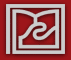 IV. NGUYÊN TẮC XỬ TRÍ
1. Biện pháp loại trừ chất độc:
a. Qua đường tiêu hóa:
-   Bệnh tỉnh: gây nôn, rửa dạ dày.
-   Bệnh hôn mê: đặt nội khí quản, rửa dạ dày.
b. Qua đường tiết niệu:
-   Truyền dịch, dùng thuốc lợi tiểu.
6
BỘ GIÁO DỤC – ĐÀO TẠO
 TRƯỜNG ĐẠI HỌC DUY TÂN 
 KHOA Y
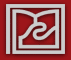 IV. NGUYÊN TẮC XỬ TRÍ
1. Biện pháp loại trừ chất độc:
c.     Lọc ngoài thận – Lọc màng bụng:
Chạy thận nhân tạo – nếu ngộ độc nặng. 
d.   Thay máu:
Nếu không giải quyết được các biện pháp trên.
e.     Qua phổi:
Nới rộng quần áo, thở oxy hoặc thông khí nhân tạo.
f.     Qua da, niêm mạc:
Cởi bỏ hết áo quần.
 Vệ sinh da, tóc, mắt.
7
BỘ GIÁO DỤC – ĐÀO TẠO
 TRƯỜNG ĐẠI HỌC DUY TÂN 
 KHOA Y
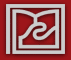 IV. NGUYÊN TẮC XỬ TRÍ
2.  Khắc phục hậu quả:
Hồi sức hô hấp.
Hồi sức tuần hoàn. 
Thần kinh.
8
BỘ GIÁO DỤC – ĐÀO TẠO
 TRƯỜNG ĐẠI HỌC DUY TÂN 
 KHOA Y
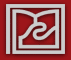 V. QUY TRÌNH ĐIỀU DƯỠNG
Nhận định:
Chức năng sống: ý thức, nhịp thở, mạch, HA,…
Tình trạng ngộ độc
Hoàn cảnh gia đình, tiền sử bệnh…
9
BỘ GIÁO DỤC – ĐÀO TẠO
 TRƯỜNG ĐẠI HỌC DUY TÂN 
 KHOA Y
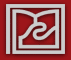 V. QUY TRÌNH ĐIỀU DƯỠNG
2.  Chẩn đoán điều dưỡng:
Căn cứ định hướng và chẩn đoán chất gây độc, các triệu chứng biến chứng
 Suy hô hấp cấp, suy tuần hoàn, co giật liên quan đến tác dụng của độc chất.
Hôn mê liên quan đến suy hô hấp và tuần hoàn.
10
BỘ GIÁO DỤC – ĐÀO TẠO
 TRƯỜNG ĐẠI HỌC DUY TÂN 
 KHOA Y
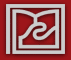 V. QUY TRÌNH ĐIỀU DƯỠNG
3.  Lập kế hoạch chăm sóc:
    Kiểm soát chức năng sống.
    Loại bỏ chất độc, hạn chế hấp thu.
    Điều tra nguyên nhân.
11
BỘ GIÁO DỤC – ĐÀO TẠO
 TRƯỜNG ĐẠI HỌC DUY TÂN 
 KHOA Y
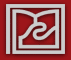 V. QUY TRÌNH ĐIỀU DƯỠNG
4.   Thực hiện kế hoạch chăm sóc:
Đảm bảo hô hấp:
Tư thế nằm nghiêng.
Đặt canuyn đề phòng tụt lưỡi.
Thở oxy – đặt nội khí quản.
Theo dõi nhịp thở, tình trạng tăng tiết,niêm mạc.
Hút đờm dãi nếu tăng tiết.
b.   Đảm bảo tuần hoàn:
     Theo dõi mạch, HA.
     Chuẩn bị dụng cụ, dịch truyền thuốc theo y lệnh.
12
BỘ GIÁO DỤC – ĐÀO TẠO
 TRƯỜNG ĐẠI HỌC DUY TÂN 
 KHOA Y
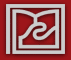 V. QUY TRÌNH ĐIỀU DƯỠNG
Thực hiện kế hoạch chăm sóc:
c.  Điều trị thải độc và thực hiện y lệnh:
    Rửa dạ dày với tối đa 10 lít nước.
    Tiêm Atropin, dịch truyền, kháng sinh theo y lệnh
    Đặt sonde tiểu, dạ dày.
    Thực hiện các xét nghiệm. 
d. Dùng chất kháng độc:
-   Lựa chọn chất kháng độc đặc hiệu tùy theo loại    chất độc
13
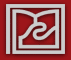 BỘ GIÁO DỤC – ĐÀO TẠO
 TRƯỜNG ĐẠI HỌC DUY TÂN 
 KHOA Y
V. QUY TRÌNH ĐIỀU DƯỠNG
4.  Thực hiện kế hoạch chăm sóc:
e.  Thực hiện chăm sóc cơ bản và nuôi dưỡng:
Phòng chống loét, uống nhiều nước.
Vệ sinh phòng bệnh, thân thể.
Đề phòng té ngã do kích thích Atropin.
f.  Theo dõi biến chứng:
Theo dõi DHST, nước tiểu, lượng dịch.
Theo dõi hội chứng trung gian.
Theo dõi hội chứng thần kinh ngoại vi muộn.
BỘ GIÁO DỤC – ĐÀO TẠO
 TRƯỜNG ĐẠI HỌC DUY TÂN 
 KHOA Y
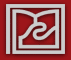 V. QUY TRÌNH ĐIỀU DƯỠNG
5.  Lượng giá:
    Đánh giá diễn biến của bệnh. 
    Đánh giá kết quả chăm sóc dựa vào:
 Đầu tóc, da, dịch dạ dày.
Y lệnh được thực hiện đầy đủ, chính xác.
Các xét nghiệm làm sớm, đủ.
Theo dõi ghi chép đầy đủ.
Bệnh nhân hiểu được nguy cơ của thuốc và cách phòng tránh.
15
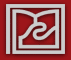 BỘ GIÁO DỤC – ĐÀO TẠO
 TRƯỜNG ĐẠI HỌC DUY TÂN
 KHOA Y
CÁM ƠN THẦY VÀ CÁC BẠN ĐÃ LẮNG NGHE.